A key Characteristic of High Performing Teams:
accountability
?
“Isn’t that Responsibility?”
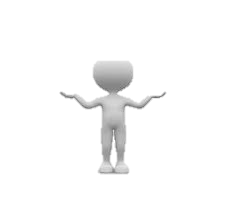 They are related but distinctly different
Responsibility: 
The obligation to perform a task. 





Accountability: 
Answering for the outcome of a task.
The action
The result
Navy Seal Combat Veteran Brent Gleeson
To Improve Efficiency, Speed, and Morale…
Hold Ourselves 
Accountable
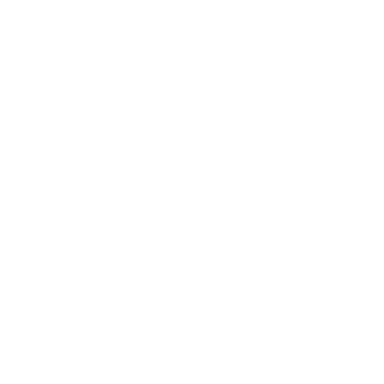 If I drop the ball or make a mistake, 
it’s not enough to just accept responsibility for it, 
I must change my behavior
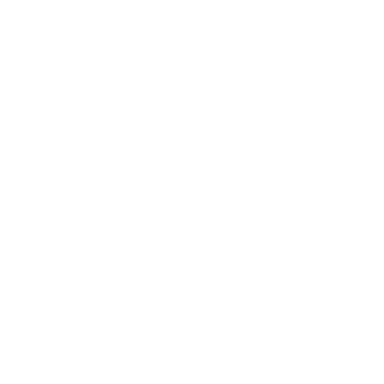 Blame:  A Strategy to Get Others to Take Ownership of Problems
Managers seeking details punish those bringing bad news

Employees protect themselves 
can’t admit mistakes and therefore, can’t learn from them

Individuals spend time denying problems…
            rather than solving them.
A person who has been punished 
is not simply less inclined 
to behave in a given way;    
at best, he learns to 
avoid punishment

B.F. Skinner
Process, policy, and system failures
Have Greater influence over outcomes than…
Individuals
Processes not clearly identified


Policies not enforced

People, Process, and Technology failures
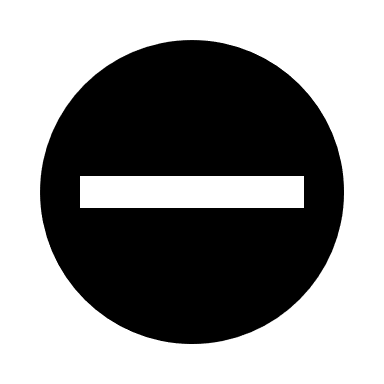 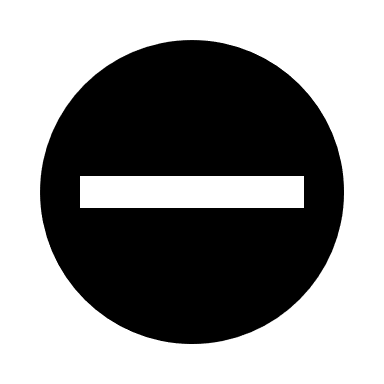 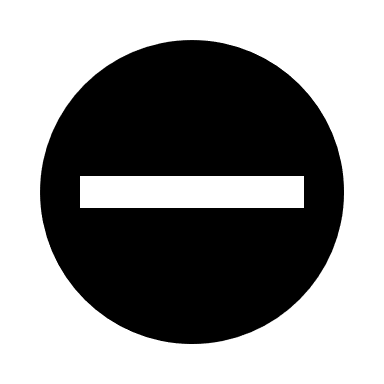 Create a Learning Environment
Debrief Meetings 


                   allow teams to identify areas for improvement

Leave emotion at the door          FACTS

Be transparent and honest.

Give everyone a voice regardless of rank, title or tenure.


This sets the tone for openness and accountability.
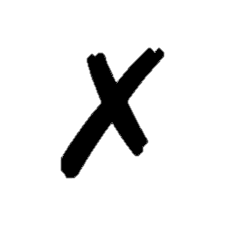 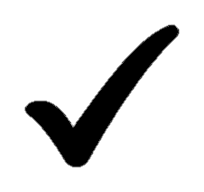 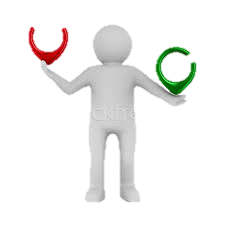 Feedback Loops
Fuel continual improvement by applying lessons learned


What was the objective?

Where did we hit or miss?

 What was the root cause?

 What should we stop, start or continue doing?
The 5 WHYs
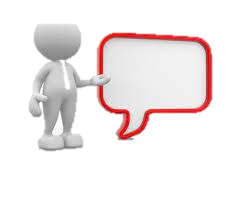 How to Foster Accountability in the Workplace
Be willing to be held accountable 
“Did I have a role in this situation?”
Identify Success
Goals and metrics
Create a culture of trust
Be fair, reliable, and consistent.
Be transparent about failures to LEARN
Ask for assistance - Knowledge is power.
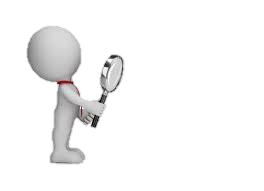 Be proactive: 
Solve problems & seeking solutions
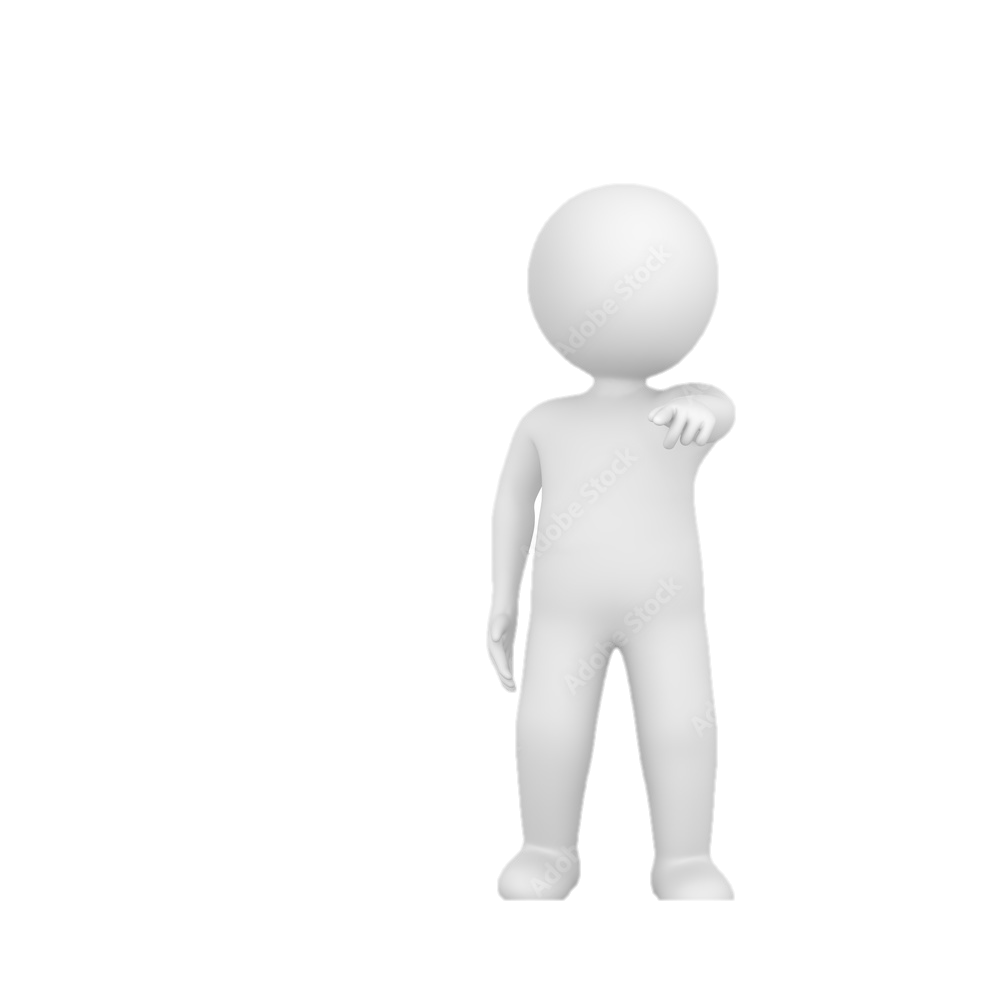 Be brave: 
   Have difficult conversations.
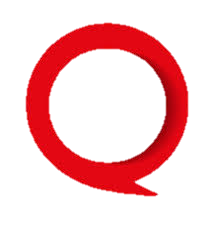 Be vulnerable: 
Ask for support. 
Admit errors instead of covering up mistakes.
HELP
ACCOUNTABILITY
“What happened here?”

“Is there anything in the process that increased the risk of error?”

“Let’s see what we need to do to get the results we want.”

“Let’s talk about this mistake so we can learn and do better next time.”
BLAME
“Who made the mistake?”
“What you did is wrong”
ACCOUNTABILITY:
Ensures the success of strategic objectives.
Strategies include:
setting clear goals, 
establishing frameworks, 
providing feedback.
“Wisdom stems from personal accountability. We all make mistakes; own them…learn from them. Don’t throw away the lesson by blaming others.”

																		Steve Maraboli